КОНКУРС «ЭРУДИТ» 1 ЭТАП
НЕОБЫЧНЫЕ ГРИБЫ
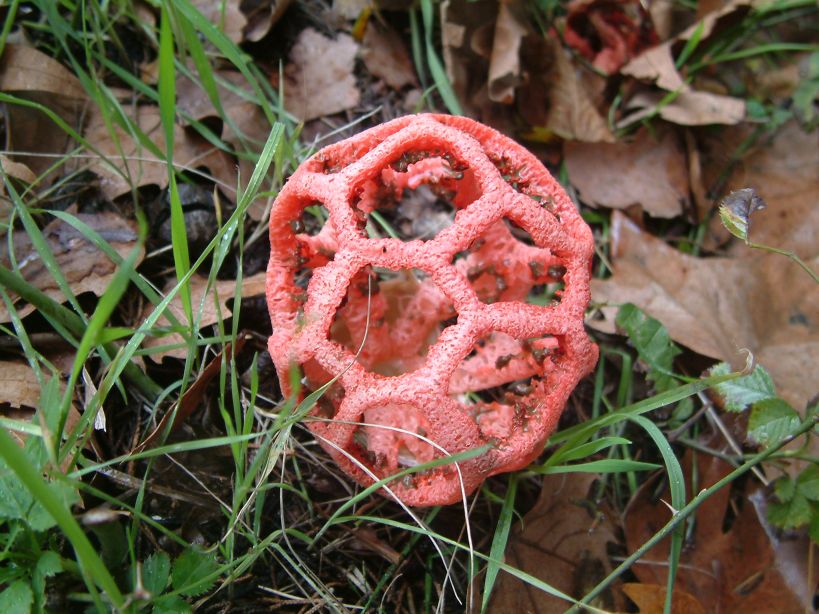 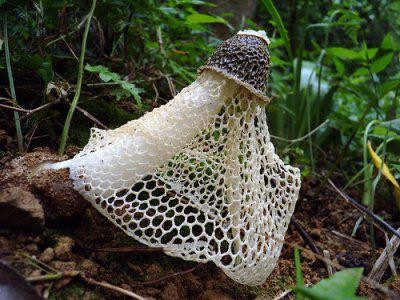 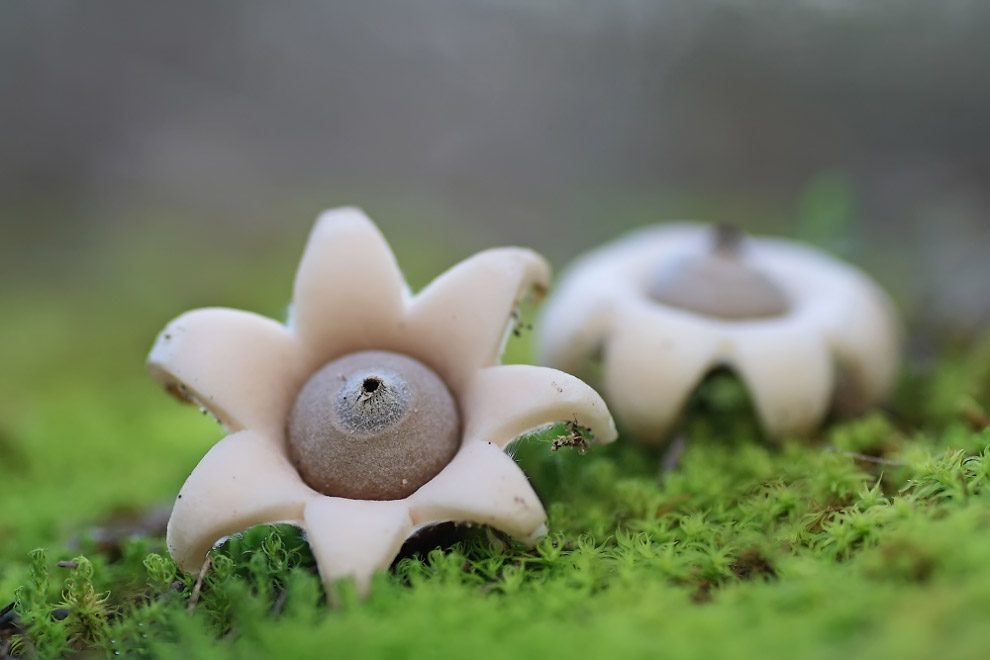 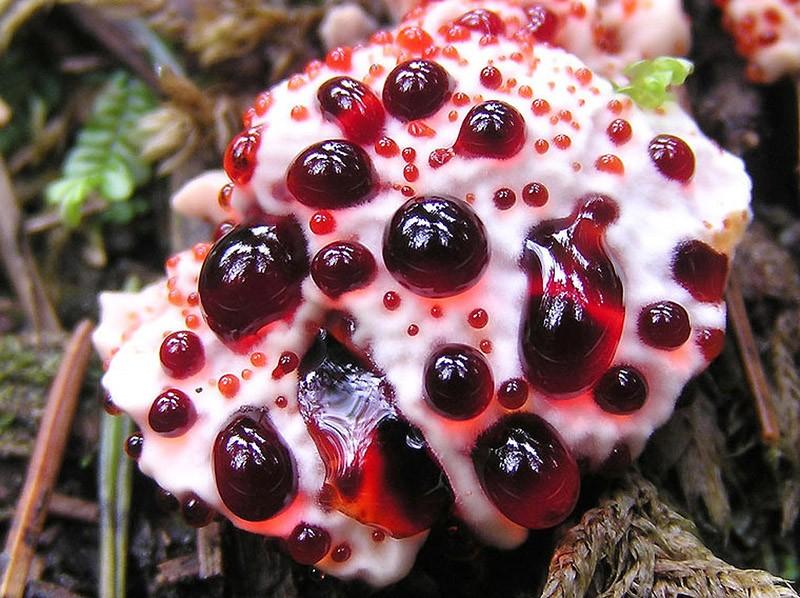